L’Association Sportivedu collège des Gratte-Ciel Morice Leroux
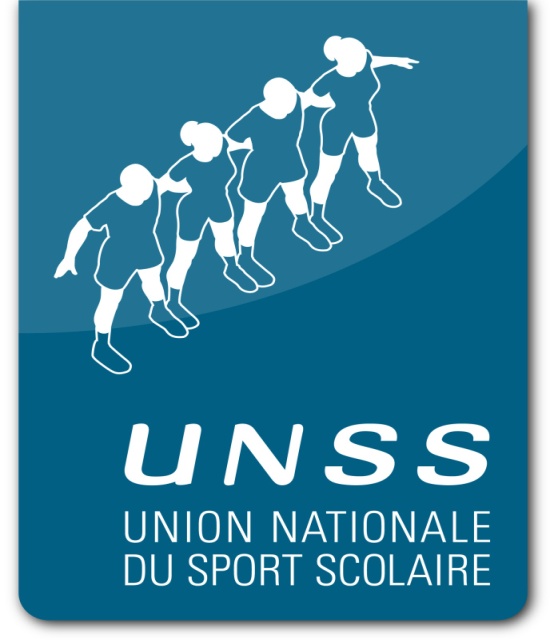 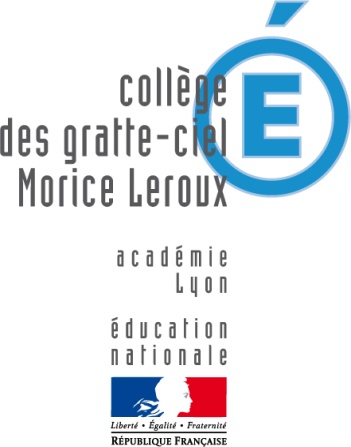 PROGRAMME 2016/2017
Pour s’inscrire à l’AS, affiliée à l’UNSS, 2 conditions a remplir :
1 -  COTISATION POUR L’ANNEE 2016/2017 ET
		AUTORISATION PARENTALE

- 20 EUROS par chèque à l’ordre de «  l’association sportive du collège des Gratte-ciel », chèque accompagné de l’autorisation parentale signée,
- pour pratiquer autant de sports que vous voulez dans la limite de compatibilité des horaires d’entraînements, et pour participer à des manifestations telles que le cross, la sortie de ski de fond, les jeux des collèges du district, les foulées …

2 - REMETTRE LE PLUS RAPIDEMENT POSSIBLE LE
		 DOSSIER D’INSCRIPTION COMPLET
dans une enveloppe au nom de l’élève, 
soit au professeur d’EPS de sa classe,
 soit lors de la permanence au collège, mercredi 7 septembre,
	 entre 12 h 30 et 13 h 30.
 
DEBUT DES ENTRAÎNEMENTS  MERCREDI 14 septembre
Le cross pour tous
Jeux de collèges 1er juin
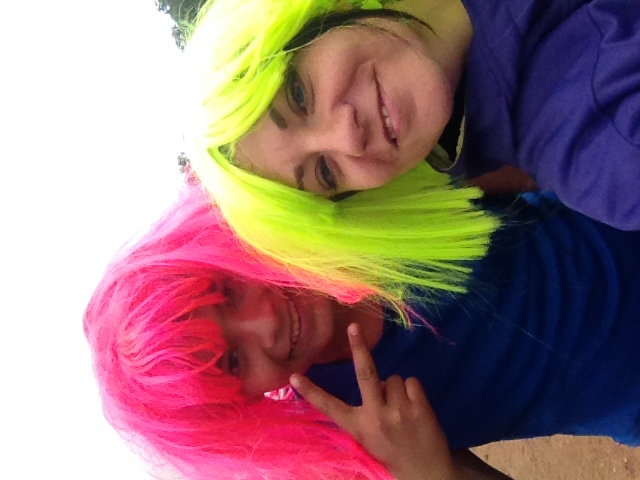 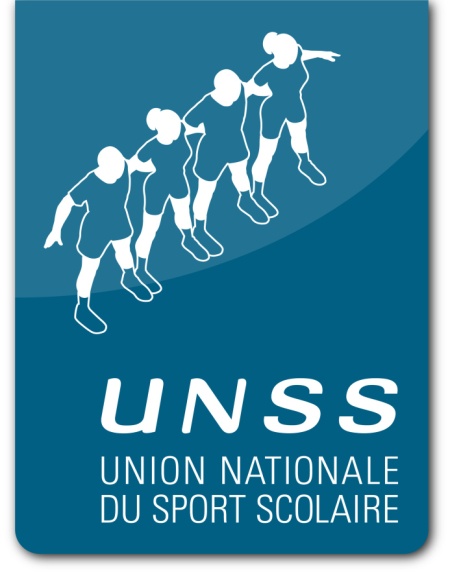 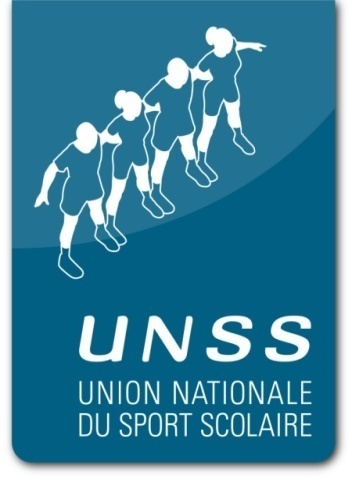 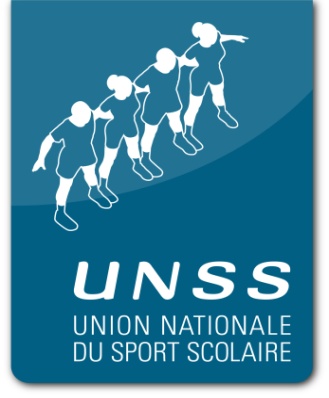 L’acrobranche pour les participants au cross
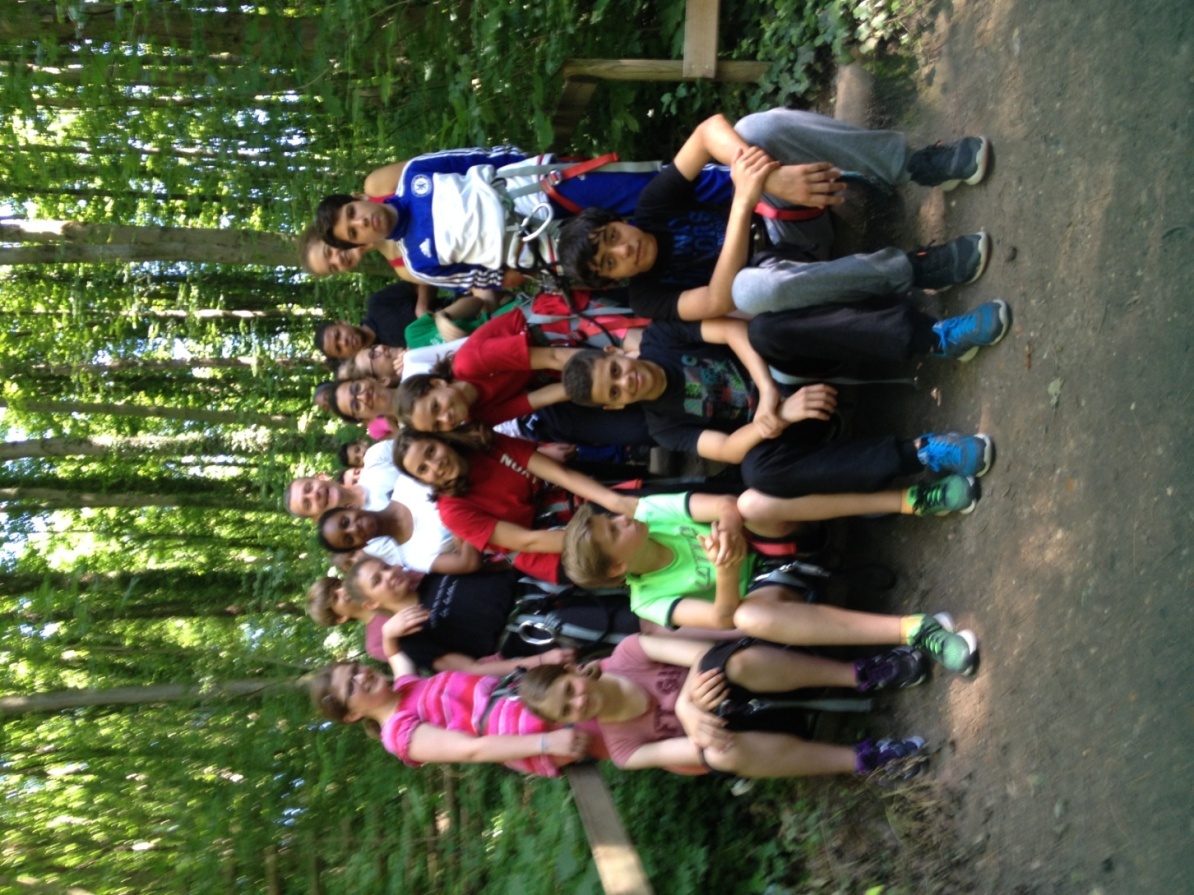 Les Jeunes Officiels
Water polo le 4 mai